Кружковая работа как один из элементов планируемых результатов по предмету «Музыка» (ФГОС):предметные результаты. Из опыта работы
Выполнила: учитель музыки
МБОУ СОШ № 10 им. А.К. Астрахова 
Абрамова Н.А.
«Духовное единство народа и объединяющие нас моральные ценности- это такой же важный фактор развития как политическая и экономическая стабильность...»    В.В.Путин
Предметные результаты:-сформированность основ музыкальной культуры школьника как неотъемлемой части его общей культуры;-развитие общих музыкальных способностей школьников, а также образного и ассоциативного мышления, фантазии и творческого воображения;-умение воплощать музыкальные образы при создании театрализованных и музыкально-пластических композиций, исполнение вокально-хоровых произведений
Формирование предметных результатов:1.Просмотр своих выступлений.2.Формирование (моделирование) певческого эталона.
Моделирование певческого эталона у учащихся в процессе хоровой деятельности
.
Результат сформированности мотивационной направленности на продуктивную музыкально-творческую деятельность!!!
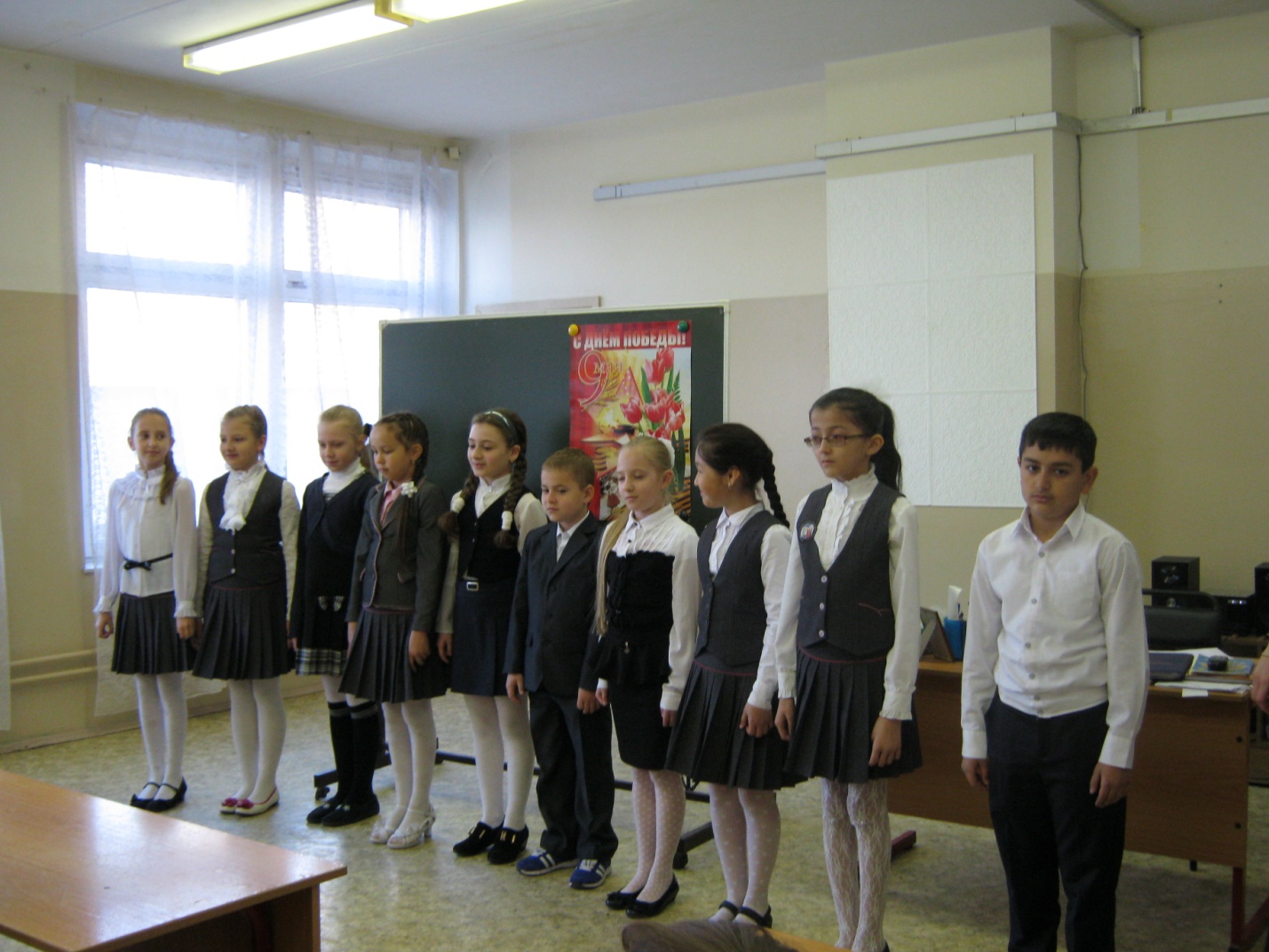 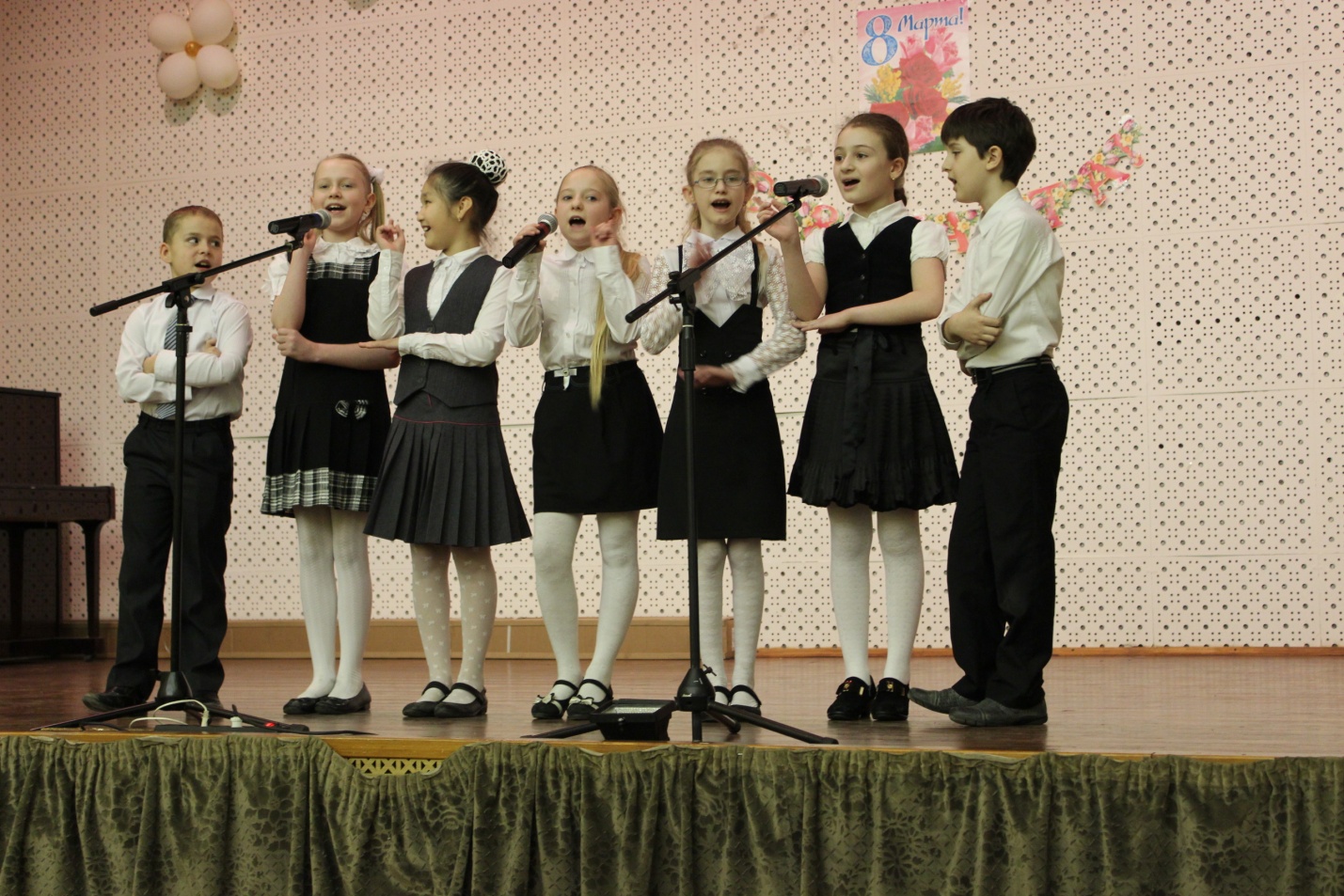 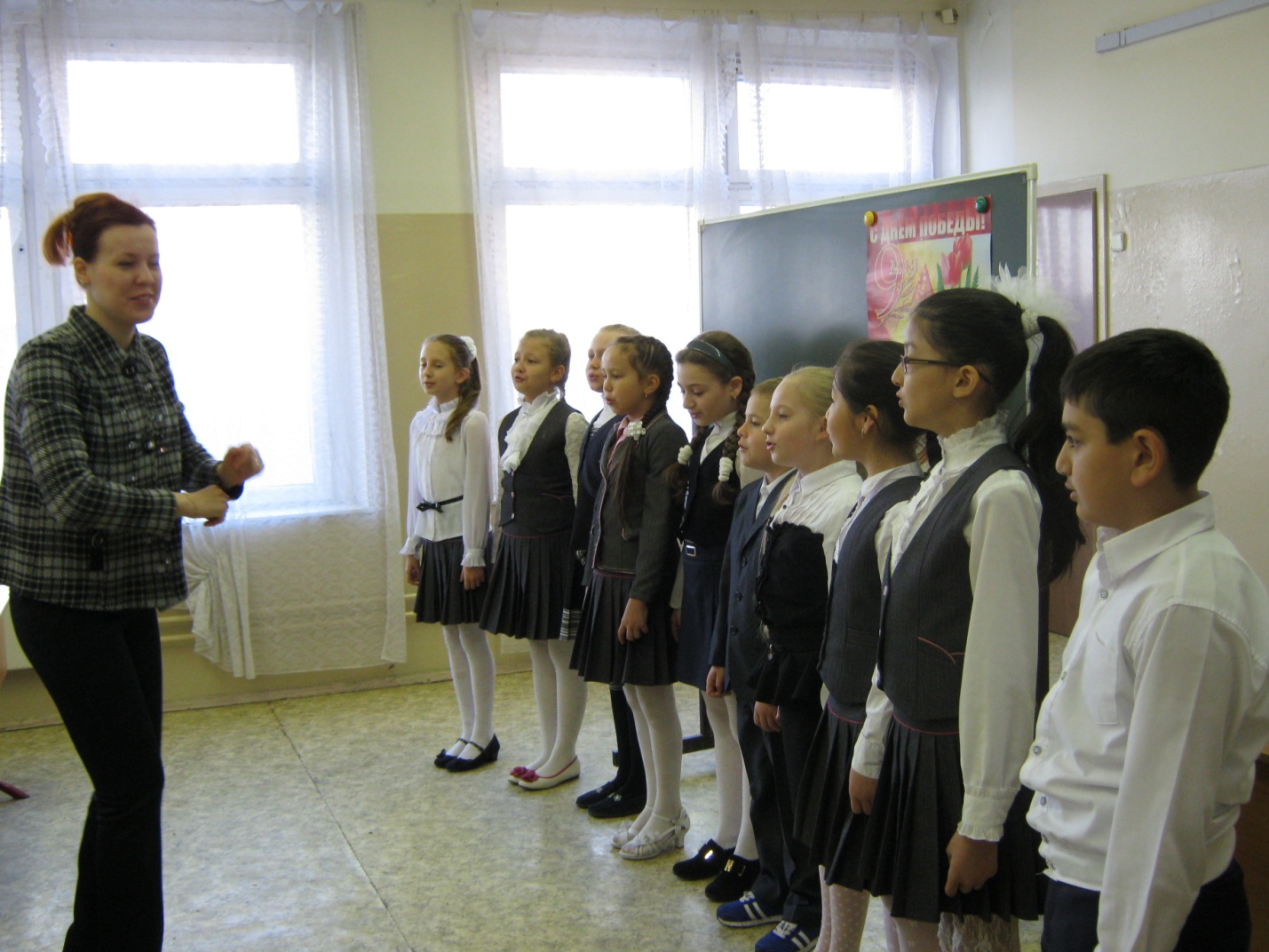 Спасибо за внимание!